III Международная Конференция для заводов металлоконструкций, проектировщиков и подрядчиков
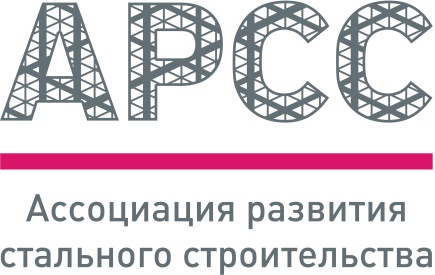 Консолидация рынка металлостроительства. Миф или существующая необходимость?
Виталий Корезин
05 февраля 2020
Сочи
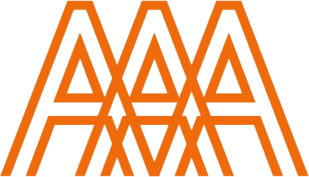 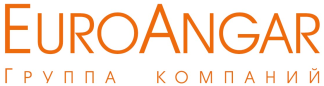 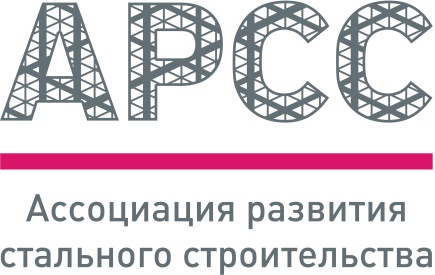 [Speaker Notes: Или этот можно для вступления, где про 22 век будет речь идти….]
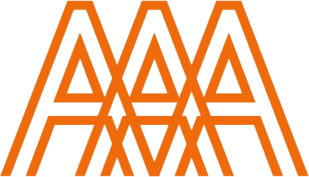 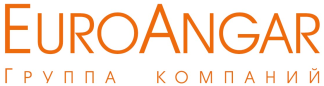 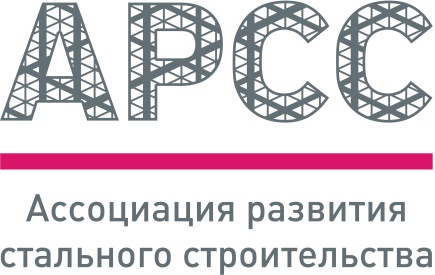 [Speaker Notes: Или э
Тот можно в начале, когда речь будет идти о конструкциях, которые у ЕвроАнгара получаются легче…]
Влияющие агенты ЖБ/МК:
Проектировщик 7% против 7%
Монтажник 34% против 19%
Металлургия 6% против 41%

Этап включения / Авторитет
1-2 Проектировщик 55-35 %
2-1 Монтажник 35-55 %
3 Остальной рынок 10%
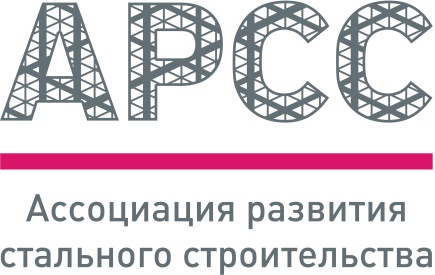 Что будет сделано в ближайшее время:

Создание Ассоциации Конструкторов Металла
1-ая конференция Конструкторов металла приуроченная к выставке Металлоконструкции 2020.
Выработка календаря активностей Ассоциации
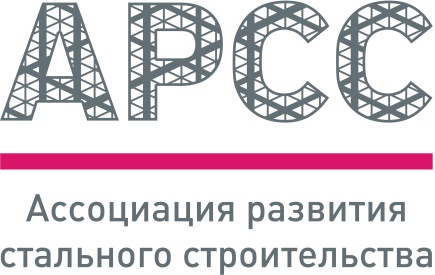 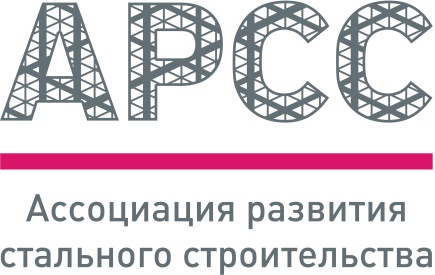 Спасибо за внимание!